人的捨本逐末
世人越解決人生不滿足的問題，常常越陷入追逐名利的短視之中，而非追求重生與更新的根本解決之道，以致於最後不但沒有解決人生不滿足的問題，反而更傷害了自身的智慧及啟示之靈，而讓自己在重生與更新的追求上更為渺茫。一般世人常常受制於此「系統」，不易脫離這個捨本逐末的惡性循環，除非靠著主的憐憫與恩典，才有可能。
名利追求
+
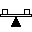 -
-
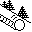 智慧和啟示的靈
人生不滿足
-
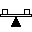 +
+
重生更新
基督徒的成長上限
+
+
得救更新
脫離世界
+
+
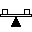 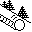 對主經歷
召會生活
撒但綑綁
+
-
奉獻服侍
軟弱墮落
+
+
人們蒙救贖之後，在成為召會常存果子的經歷上，至終必須經得起撒但各樣的綑綁與攻擊，否則很容易軟弱而離開召會生活。